Are Grades Failing Our Students?
2020 Academic Academy: Redefining Distance Education
Licensed CC BY-SA 4.0 by Suzanne Wakim
Acknowledgement
I acknowledge the traditional custodians of the land I am on today, the Maidu Tribes, and pay respect to their elders past and present.
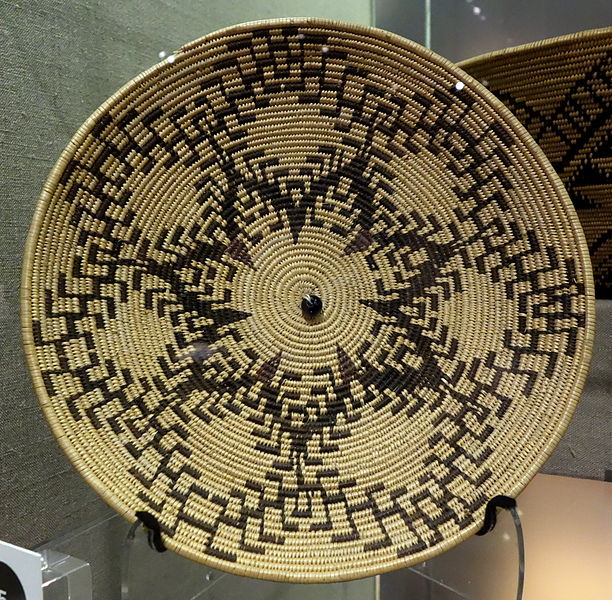 Maidu Basket Plate; CC0
Discussion
What is the purpose of grades?
How are grades different from assessments?
Our Goal
Better Data
Better Equity
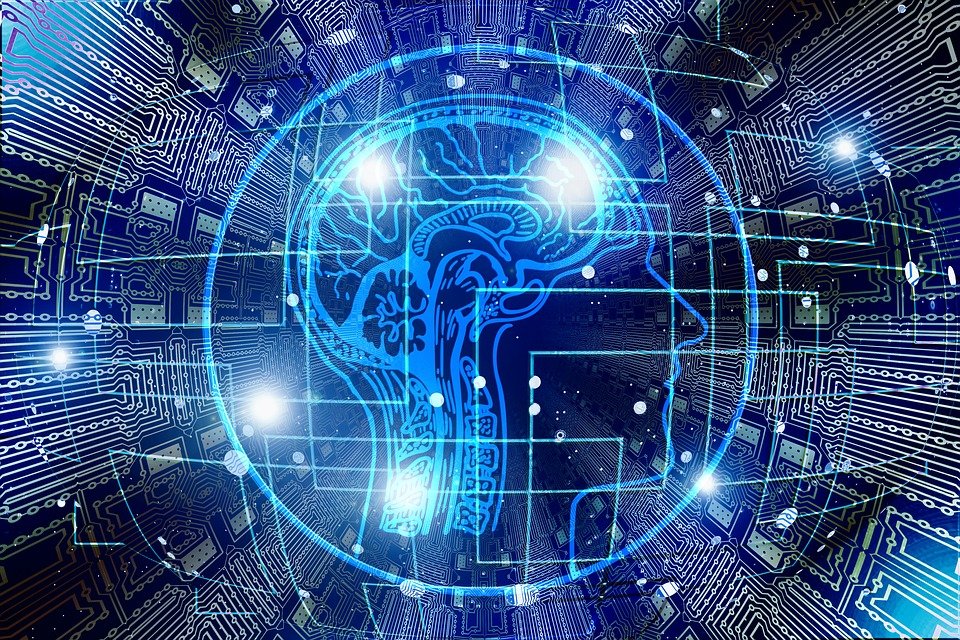 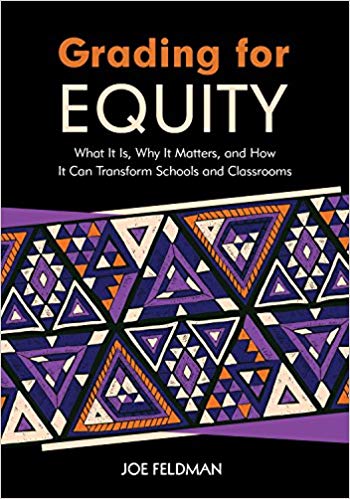 Brain by Geralt; pixabay license
Grading for Equity by Joe Feldman
Our Path
The points marketplace
Extra Credit
Due dates 
Assigning Zeros
Homework
Authentic Assessment
The 0 – 100 grading scale
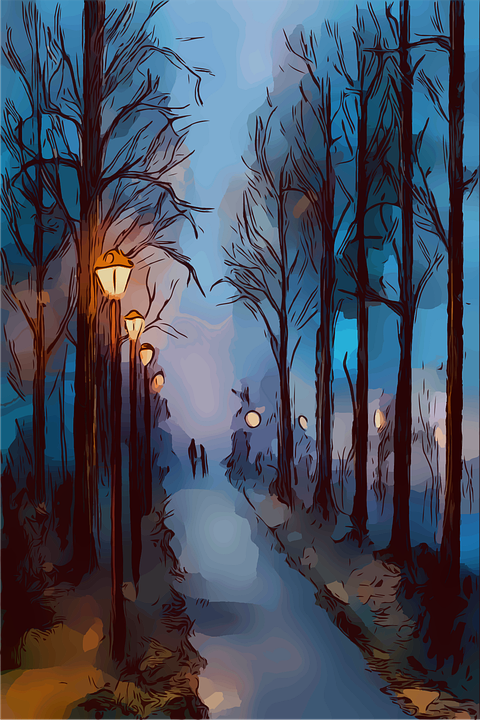 Park by kirillslov ; pixabay license
The Points Marketplace
Bank of Professor X
The Game of Points
Using points to manage behavior
Using points to measure learning
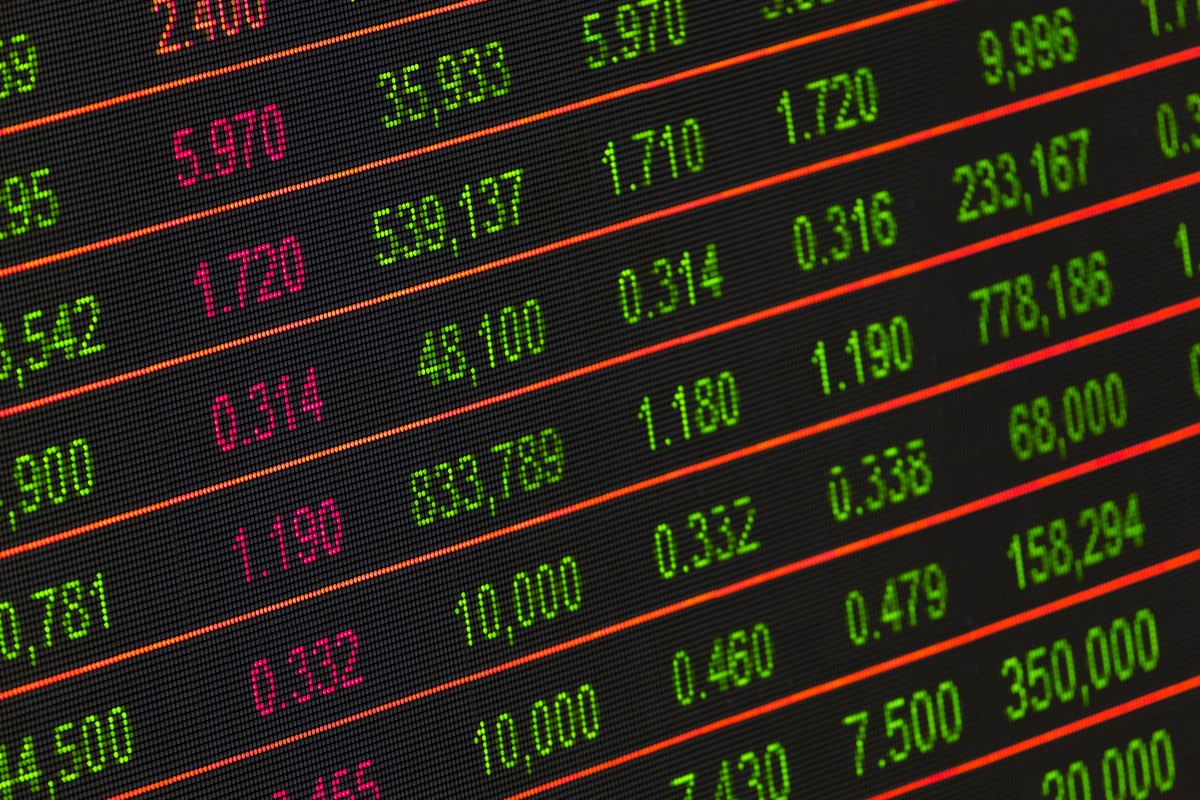 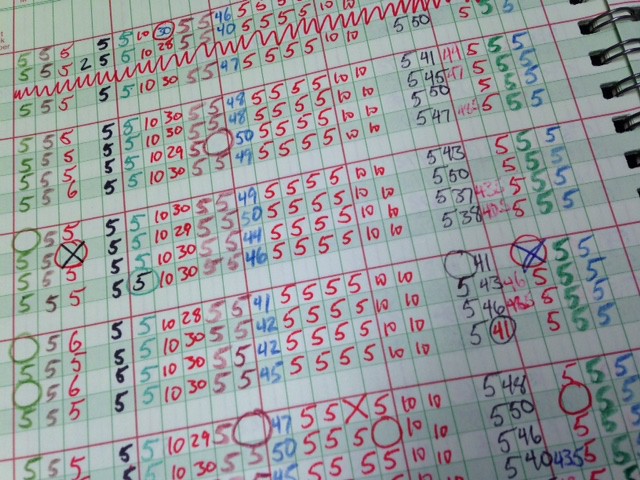 Photo; CC0
Gradebook by David Mulder; CC BY-SA 2.0; via Flickr
The Slush Fund (Extra Credit)
Weak learning in one area can be compensated for by more work in another.
Reflects a students’ environment more than their learning.
If it’s important, require it. 
If not, don’t include it in the grade.
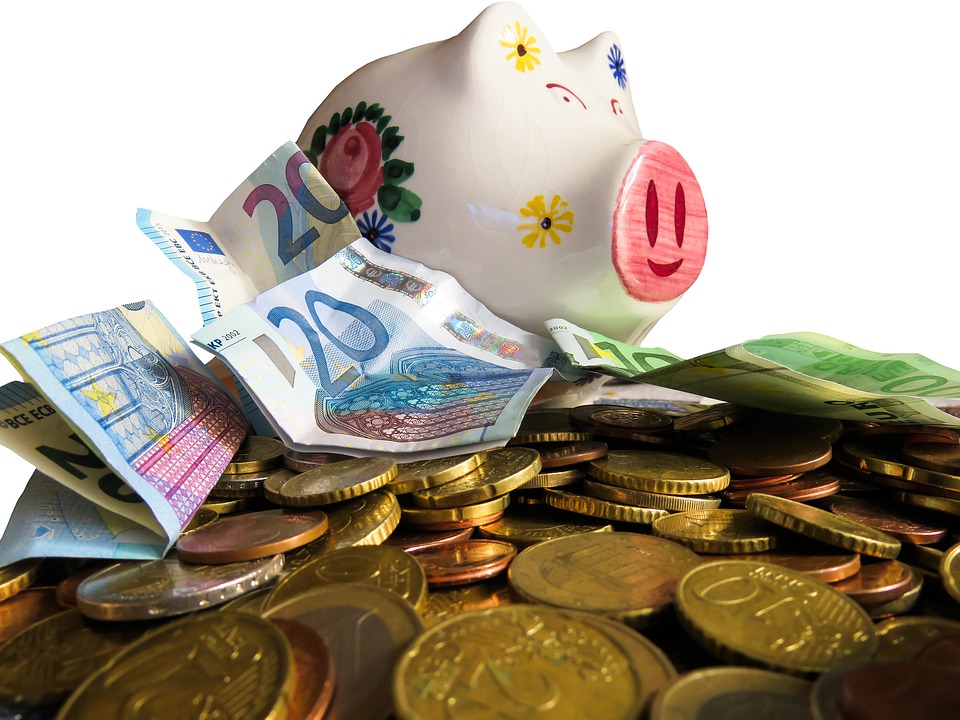 Piggy Bank by blend12; pixabay license
Due Dates
What does this measure?
Who is most likely to have late work? Why?
Are extensions granted for some students? 
Which students are most likely to ask?
Those that know the game
Will they take advantage of us?
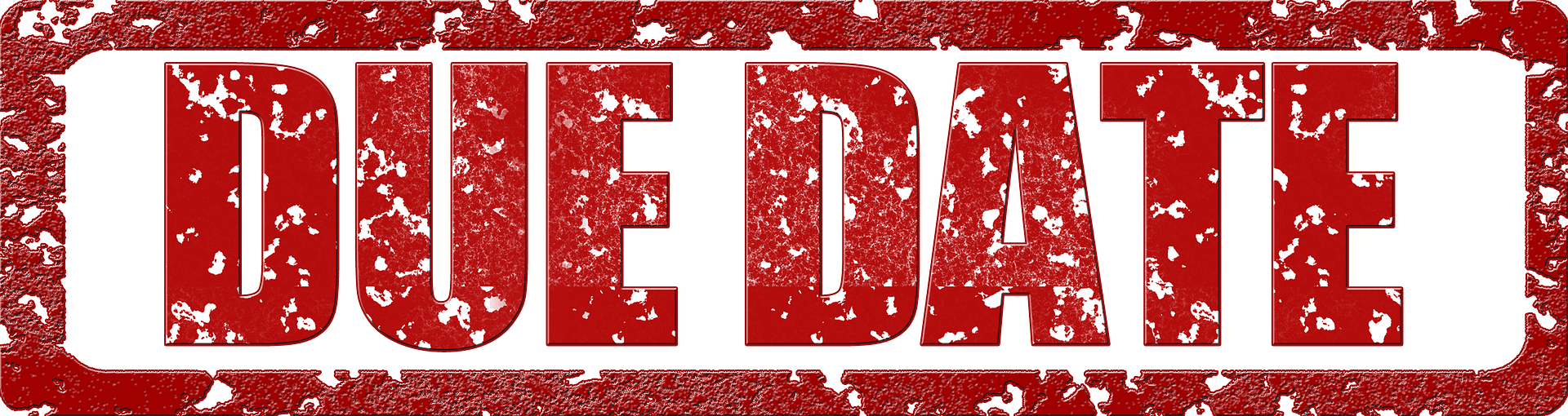 Due Date; CC0
Assigning Zeros for Missing Work
That’s a loooong way down
Zero doesn’t accurately measure knowledge
Which students are most likely to miss assignments?
How can students “make up” these points?
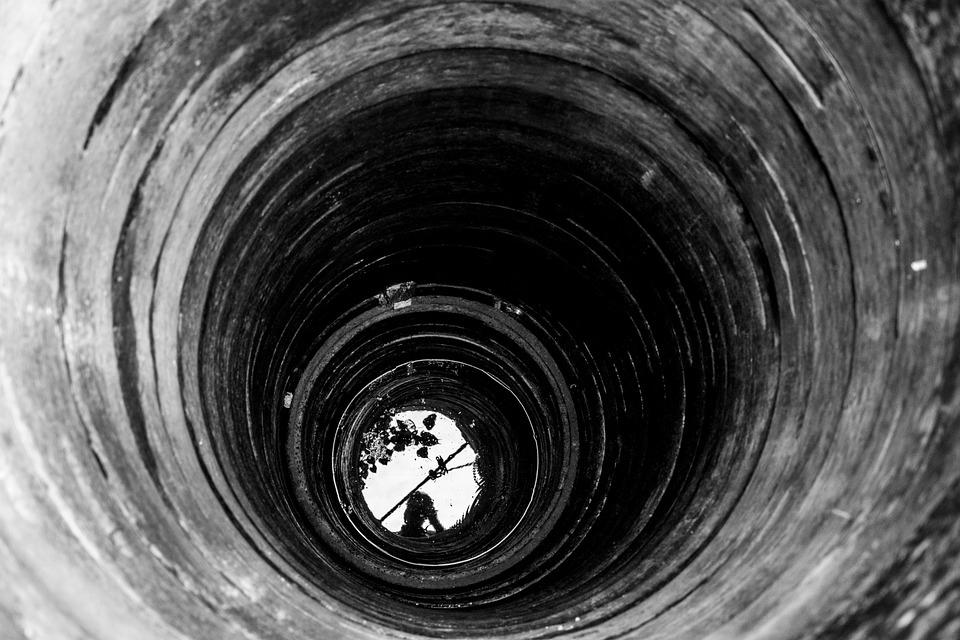 Deep Well by royonly; pixabay license
Homework
Formative Assessment
Allow revisions 
Mistakes are part of learning
Summative Assessment
Perfect on the first try
Not an Assessment
Full points for “effort”
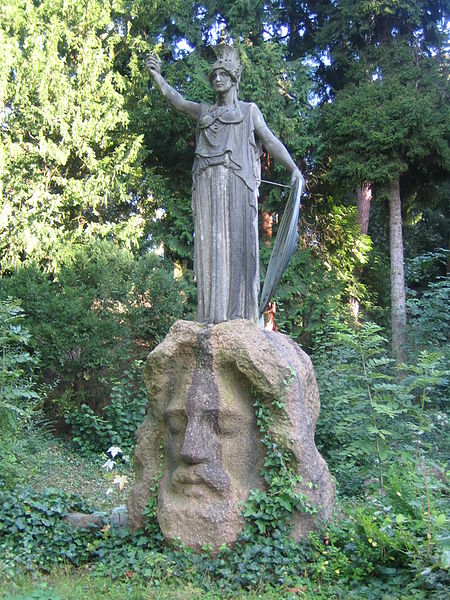 Athena by tschogibussi; CC BY-SA 3.0
Authentic Assessment
Peptide Bond
Lactose
Cholesterol
Wax
Polysaccharide
Nucleotide
Cellulose
Nitrogenous base
Enzyme
Triglyceride
Glucose
Amino acid
Disaccharide
Fatty Acid
Deoxyribose
Chitin
Phospholipid
Ribose
DNA
protein
Define & Group
the following
Standard Test Questions
What are we really measuring?
Which relationship is different?  
Monosaccharide / Polysaccharide
Monosaccharide / Disaccharide
Phospholipid /  Lipid
Amino Acid /   Protein
What do we want to measure?
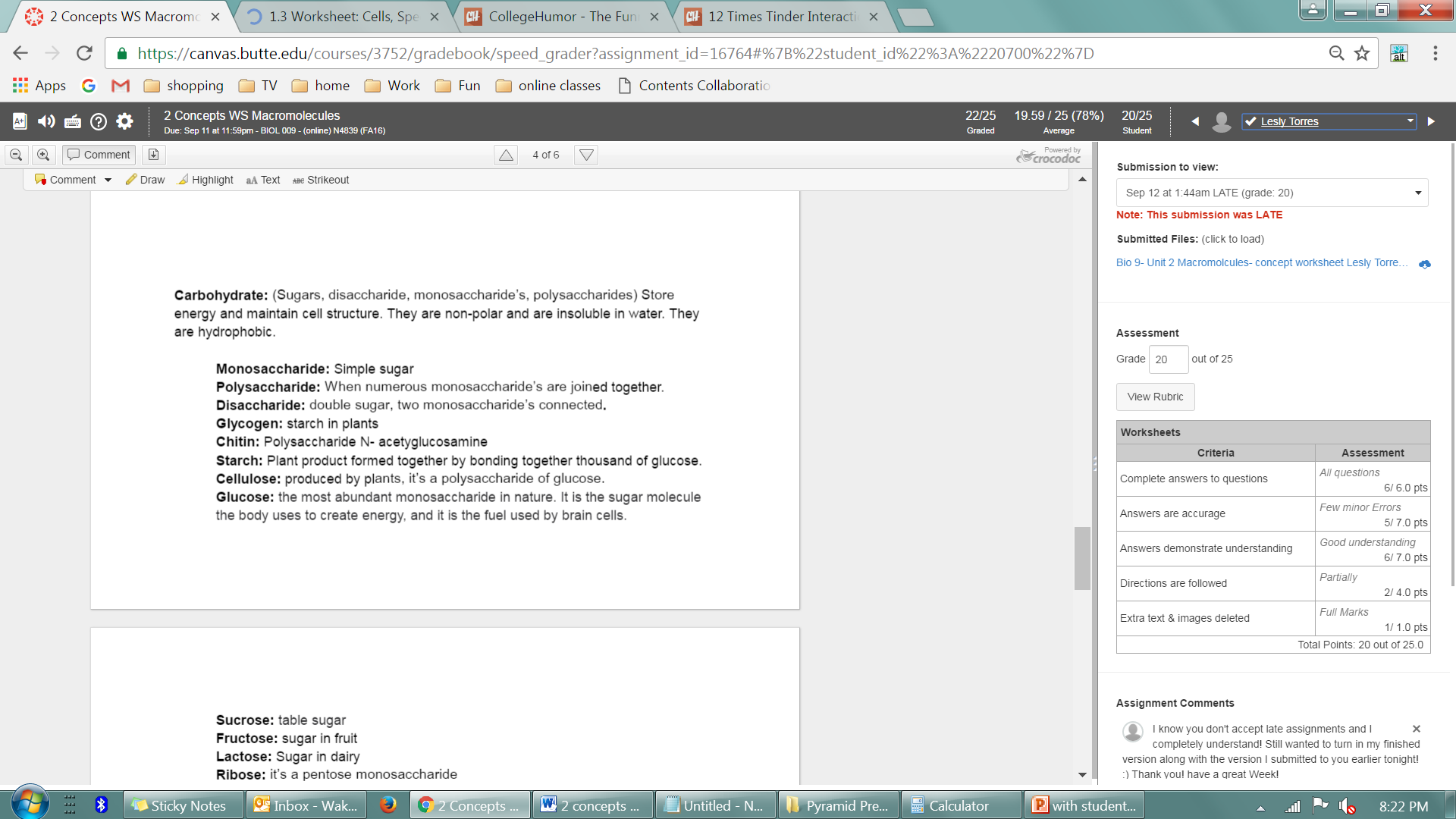 [Speaker Notes: TED talk by Roger Antonsen titled: Math is the hidden secret to understanding the world]
What do we want to measure?
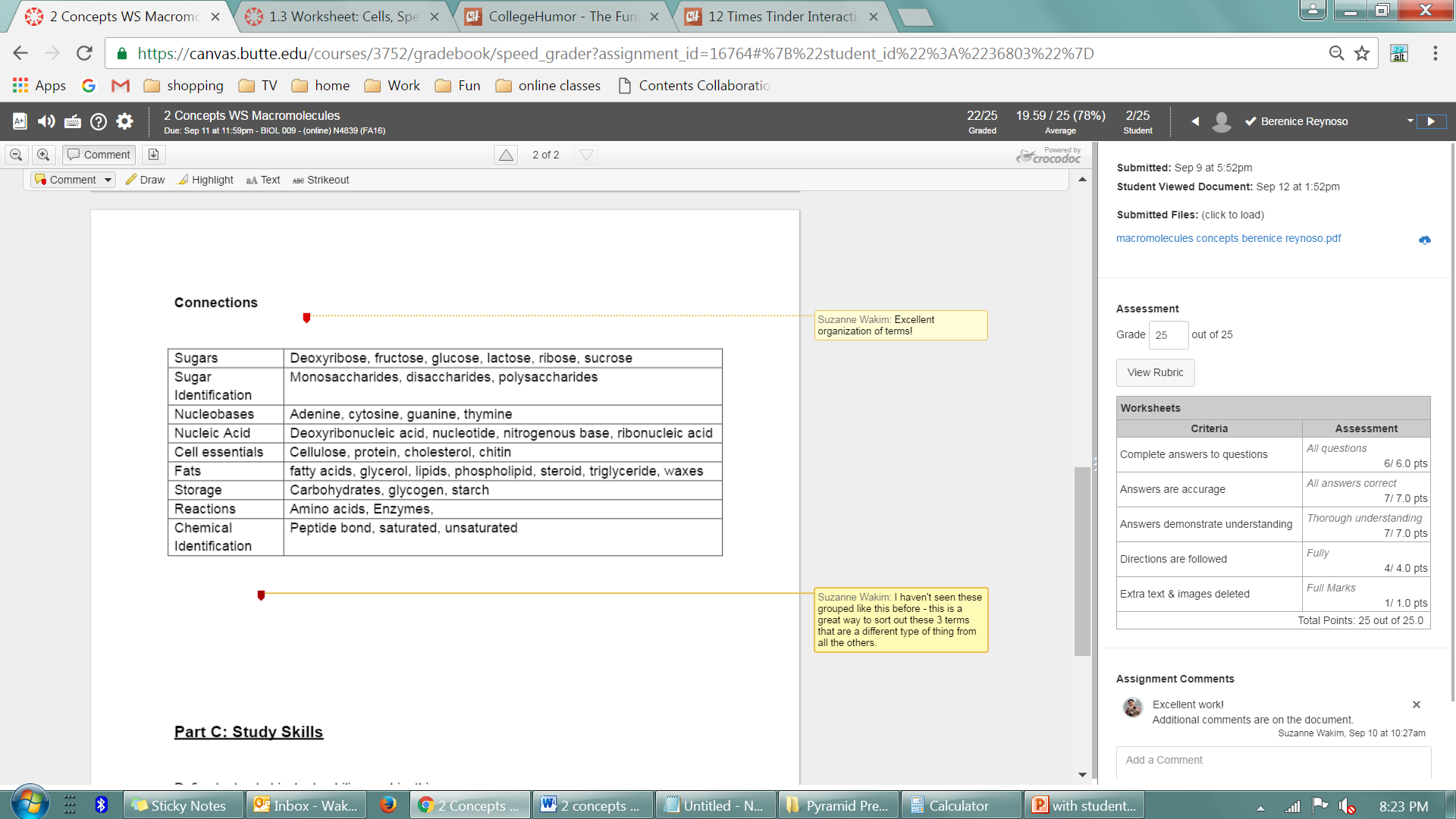 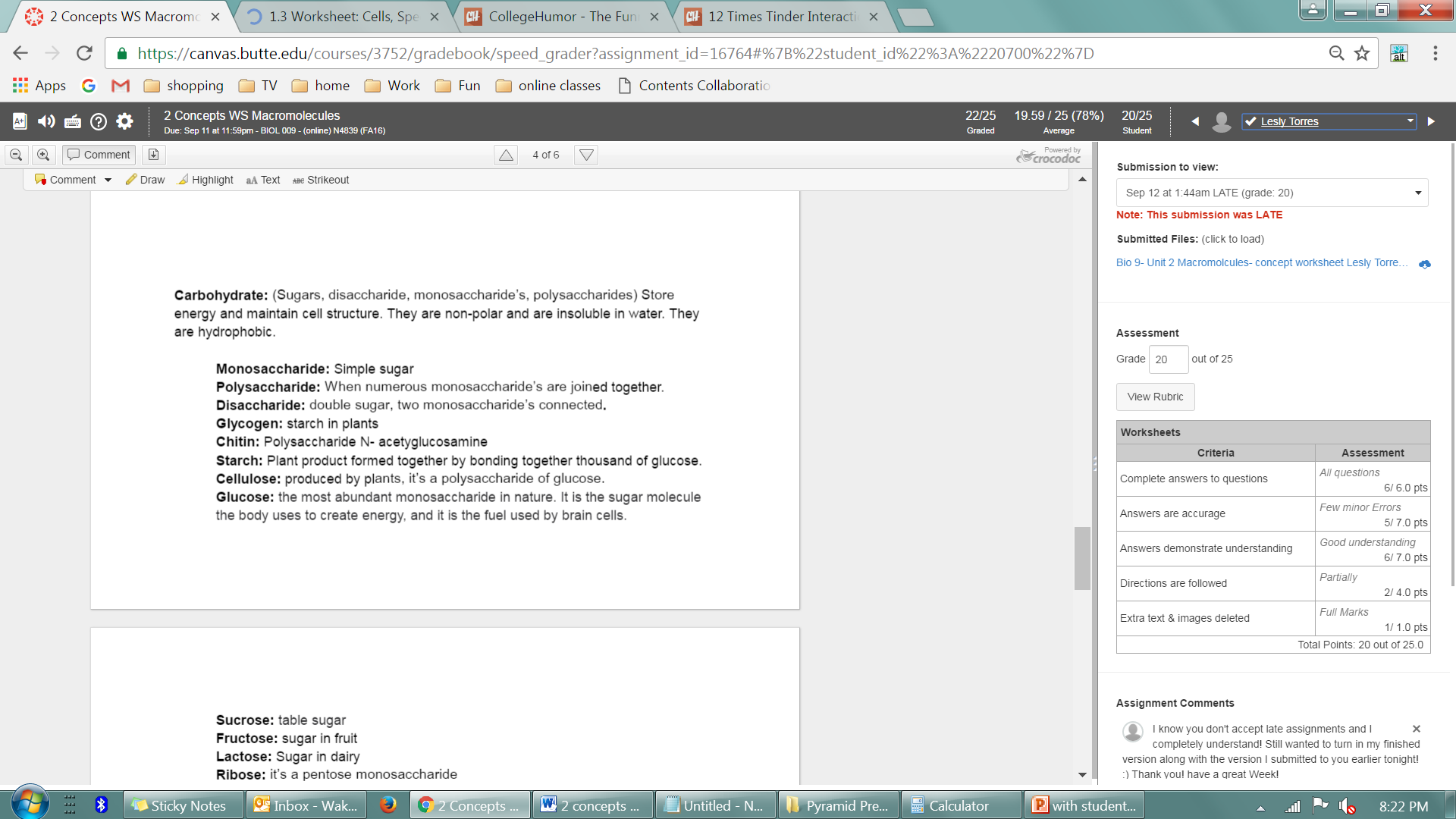 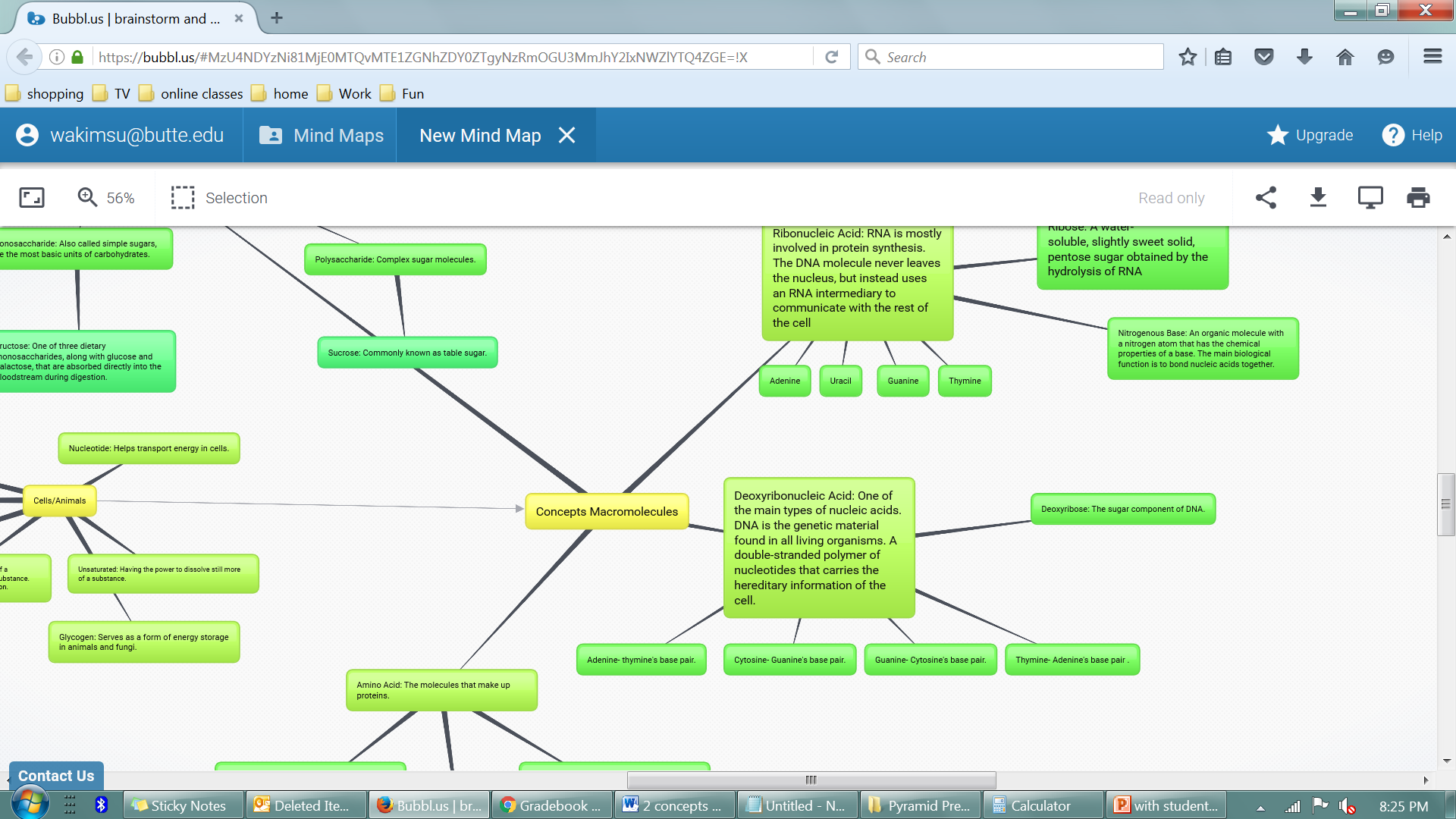 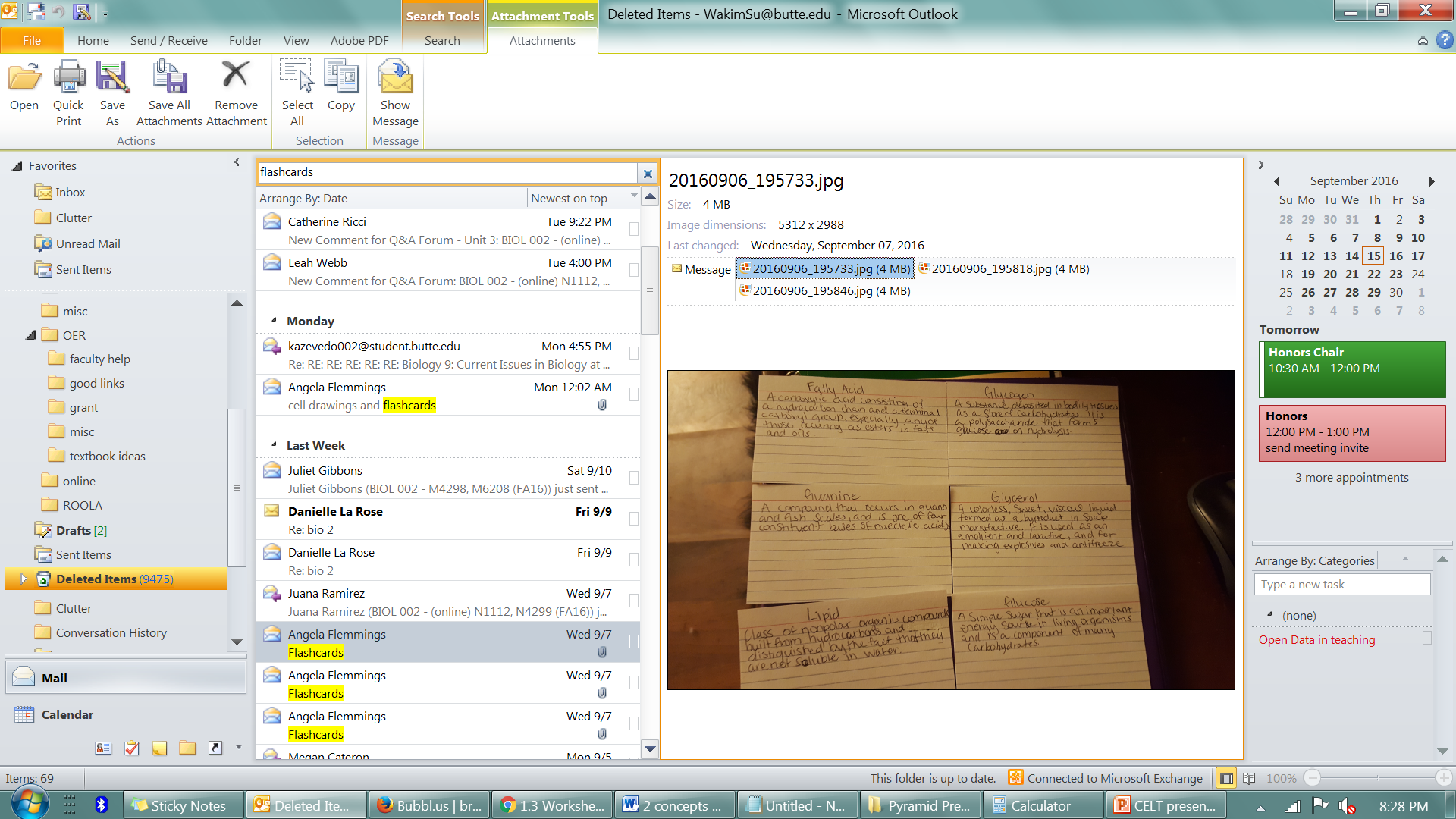 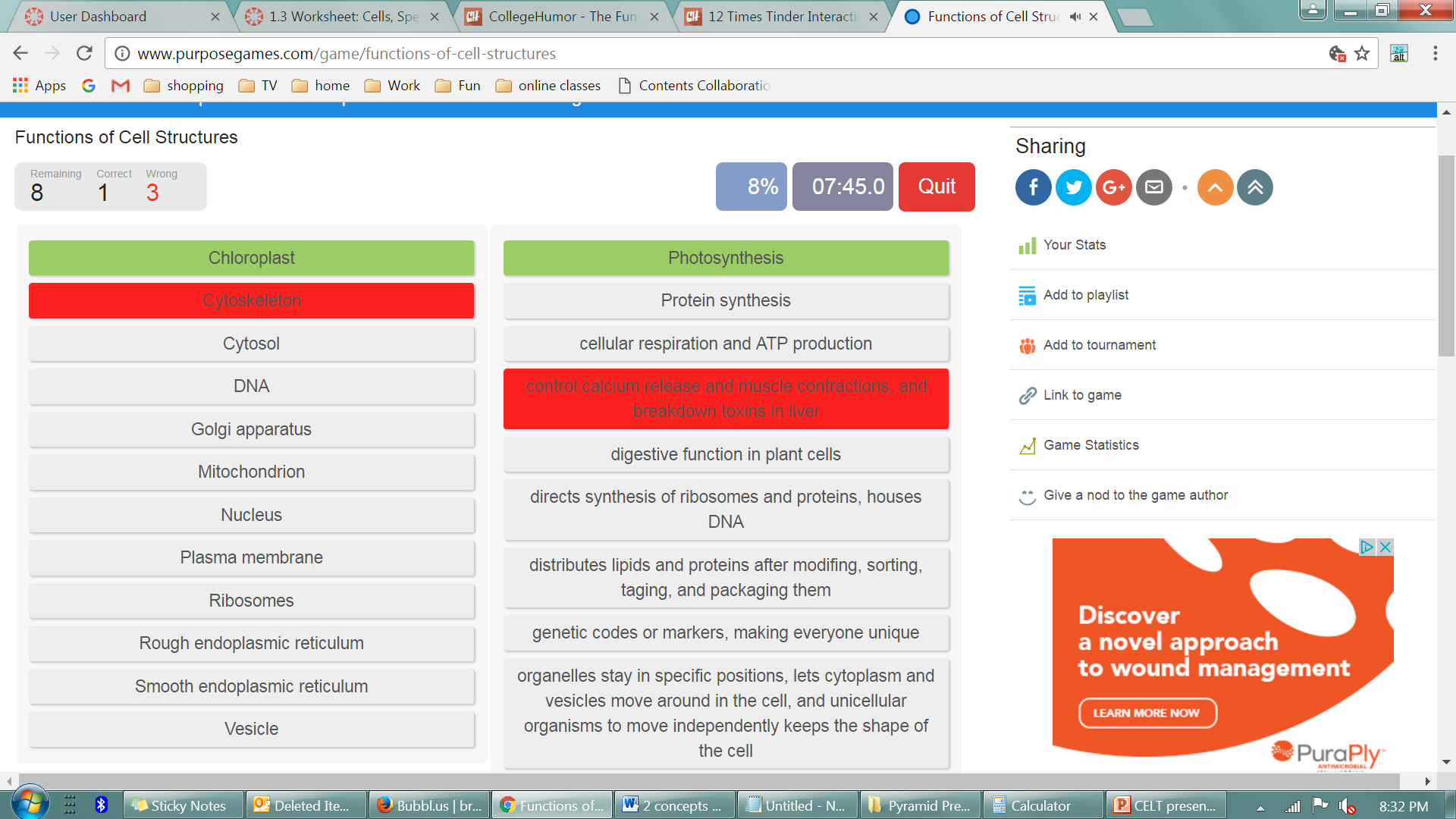 [Speaker Notes: TED talk by Roger Antonsen titled: Math is the hidden secret to understanding the world]
100 pt scale
Grading is not that precise 
too many sig figs
So many ways to fail
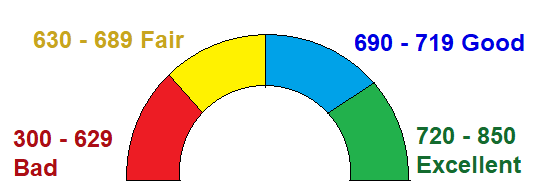 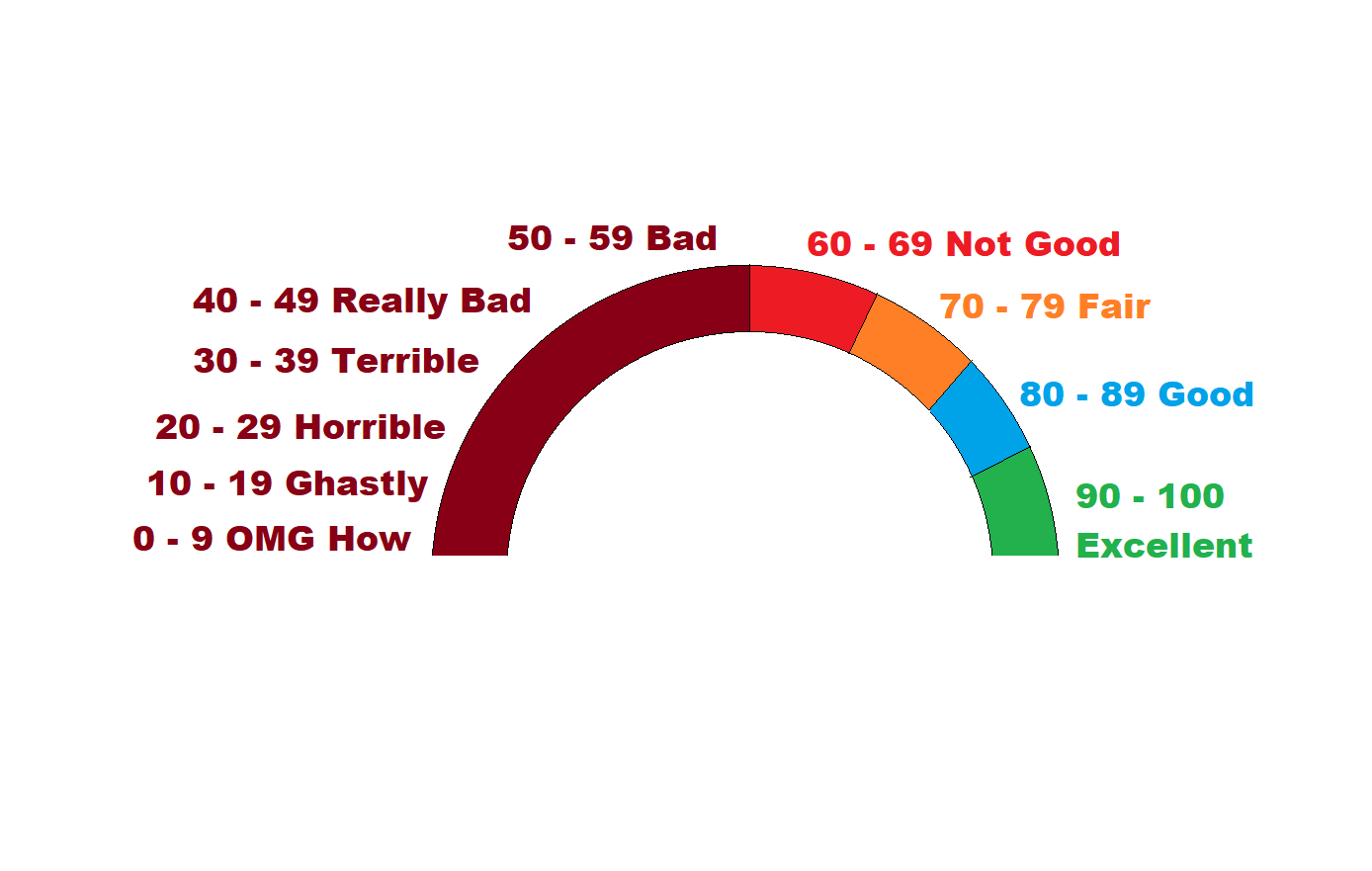 GPA Scale
Outcomes Based Grading
Exams are organized by topic rather than question type
Students get grades based on learning outcomes
Grading schema
Weighing more recent grades higher 
Mean v. Median
Complex Grading Schemes
Lifting the veil
Excel made me do it
Students don’t know how to improve 
Rubrics can help
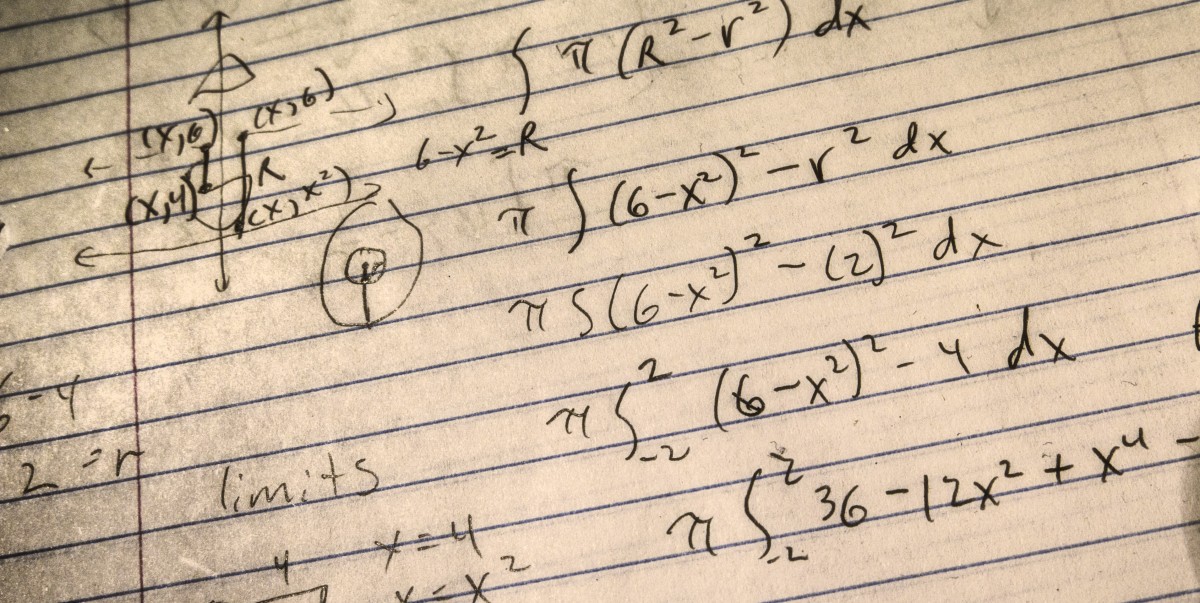 Numbers by Robert Couse-Baker CC BY 2.0